Questionnaire
Le dressage simple d’une table
Vrai ou Faux?

Les pendants de la nappe sont disposés avec une longueur différente.
Question 1
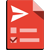 Le couteau est disposé:

à droite de l’assiette, lame vers l’extérieur.
à gauche de l’assiette, lame vers l’extérieur.
à droite de l’assiette, lame vers l’intérieur.
Question 2
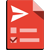 Vrai ou faux?

La petite cuillère se pose au dessus de l’assiette, manche vers la droite.
Question 3
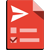 Le verre à pied se pose:


En bas à droite à côté de la fourchette.
En haut à droite au dessus du couteau.
Dans l’assiette.
Au milieu de la table.
Question 4
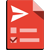 Vrai ou Faux?


L’assiette est retournée sur la table.
Question 5
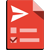 Question 1: Faux. Les pendants sont de même longueur de part et d’autre de la table.
Question 2: réponse 3.
Question 3: Vrai.
Question 4: réponse B.
Question 5: Faux. L’assiette est posée sur son fond plat (ombilic).
Correction